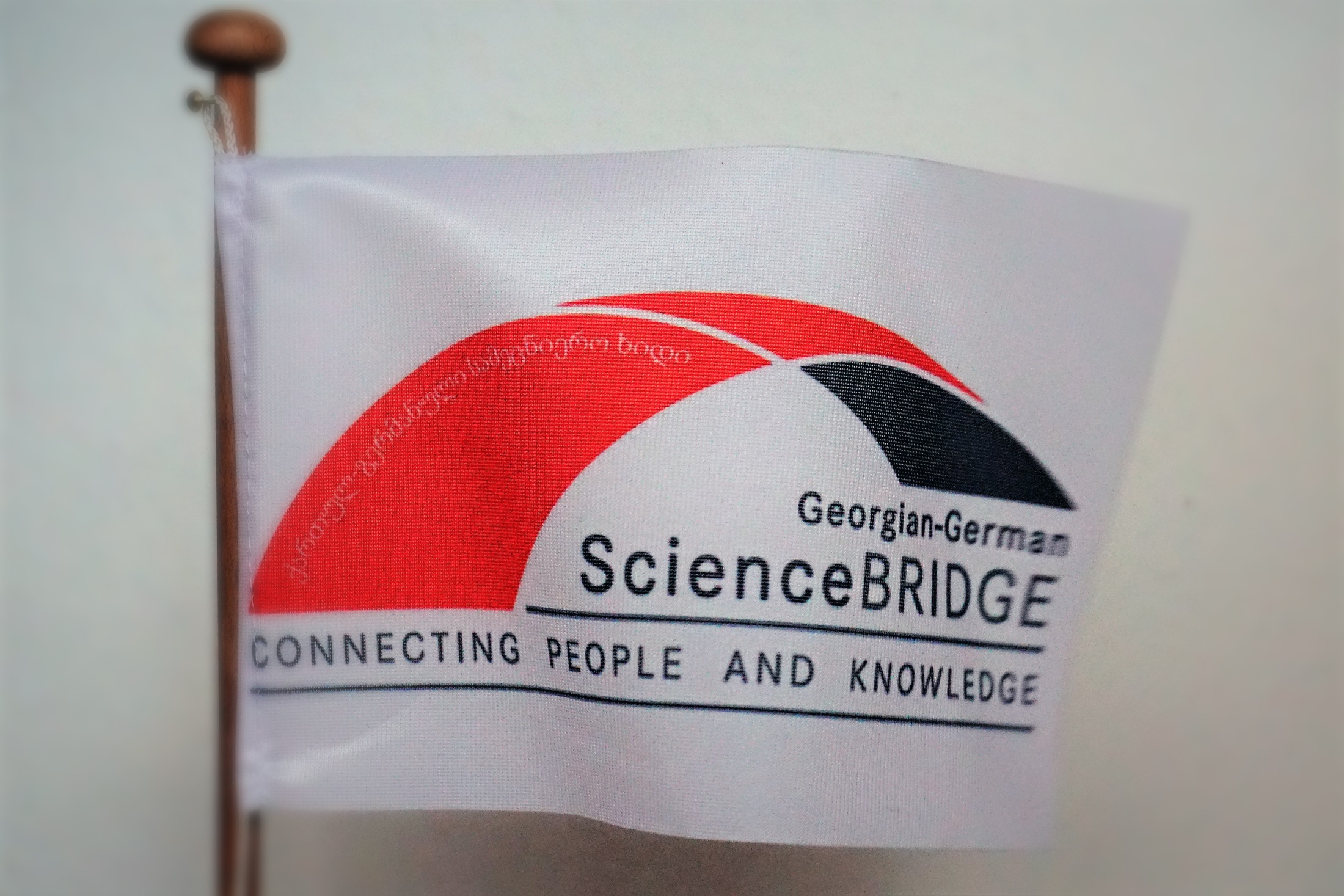 GGsb-Vision
georgian Science & Technology Center (GSTC)
hans ströher | GGSB2022 | September 14, 2022 I KIU (Kutaisi)
Ggsb SMART|Labs (I)
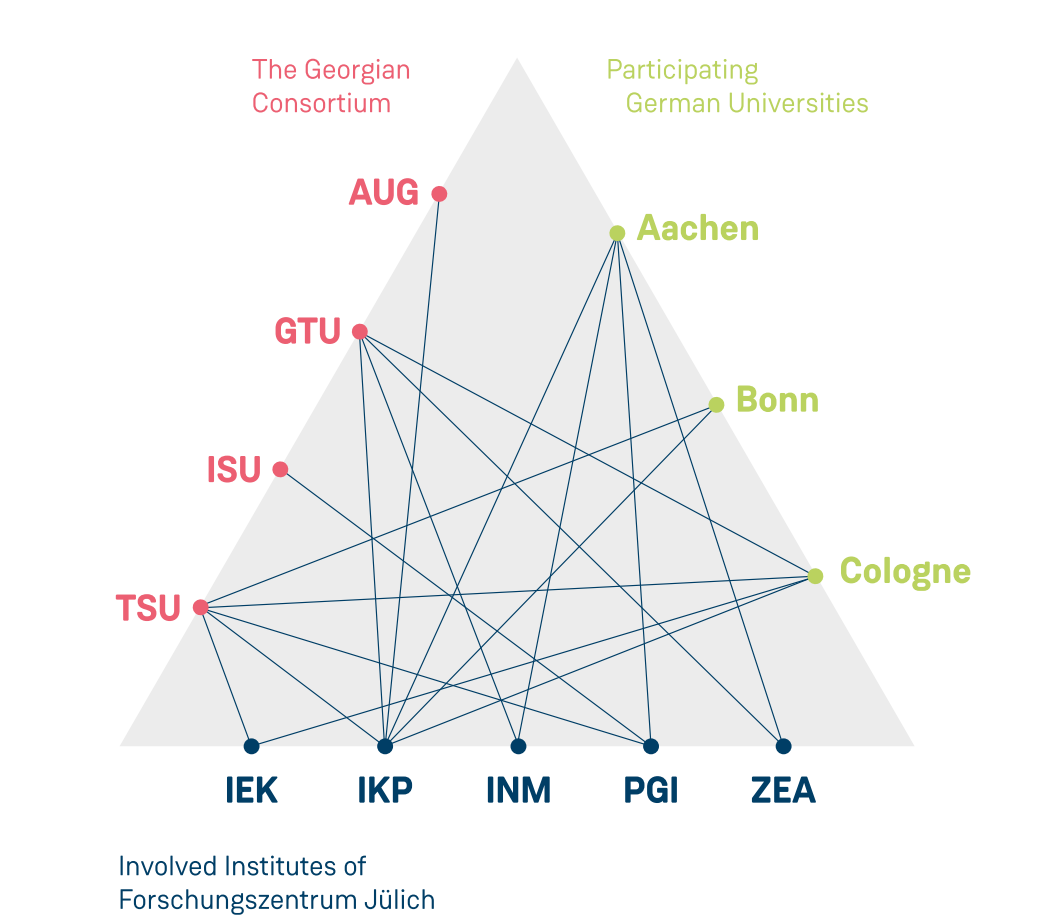 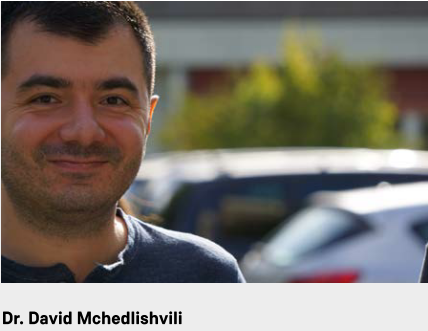 SMART|EDM_Lab
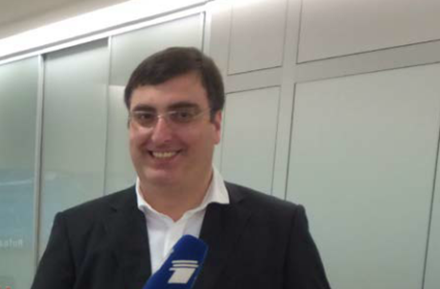 2016
2017
SMART|AtmoSim_Lab
2 existing SMART|Labs: diverse topics – but fruitful cooperation (electronics)
Both should be continued (based on external reviews; w/ possible new focus)
Page 2
Ggsb SMART|Labs (II)
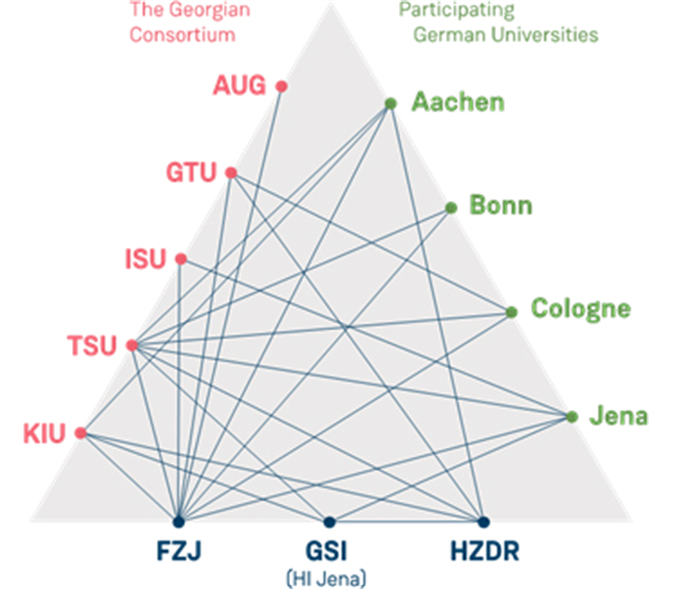 New SMART|Labs are being considered at different locations (universities) 
Think big(-ger) … Georgian Science and Technology Center (GSTC)
Page 3
GSTC
Georgian Science and Technology Center

Motivation:	Demand for interdisciplinary reseach agendas and teams
			Development of the SMART|Labs into an internationally 
		visible/recognized high-tech center
		
Excellence:	Relation to (a) flagship project(s) in Georgia
	Connection to/cooperation with int´l centers (e.g. HGF)

Objectives:	Scientific/technological support for GGSB projects
	Development of equipment for Georgian/int´l projects
	(Leading) participation in selected research projects

Impact:		Capacity building for Georgian project(s)
			Fostering cross-disciplinarity
	Education of students and experts in Georgia
	International visibility; grant applications (e.g. Horizon Europe)
Vision for GGSB (Plus-Plus)
Details (size, location, affiliation (w/ university/-ies)) etc. open for discussion …
Page 4
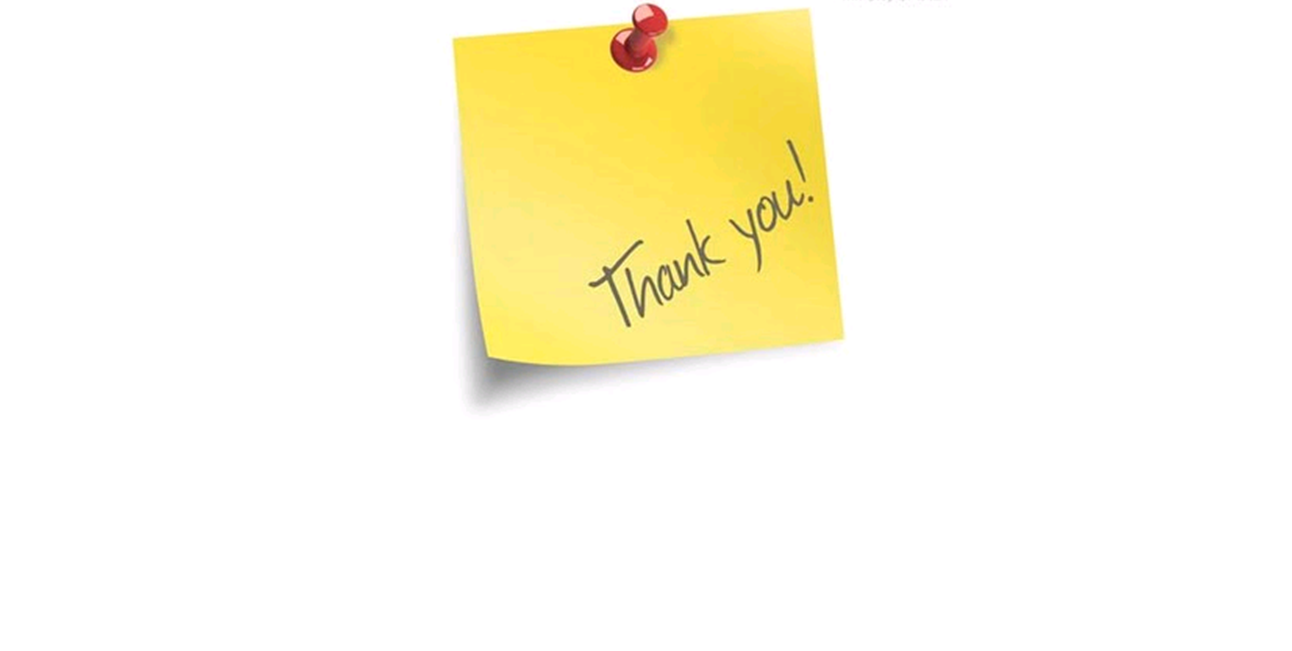 Page 5
Trade name - Suggestions
Georgian Science and Technology Center (GSTC)

Science and Technology Center of Georgia (STCoG)
Science and Technology Park of Georgia (STPoG)
Georgian Advanced Institute of Science and Technology (GAIST)
Georgian Center for Science, Technology and Medicine (GCSTM)
…
Page 6